Spoken=expressed speech in specific tone
WORD
=
A sound Representing  in writing, communicating a meaning
The Artists
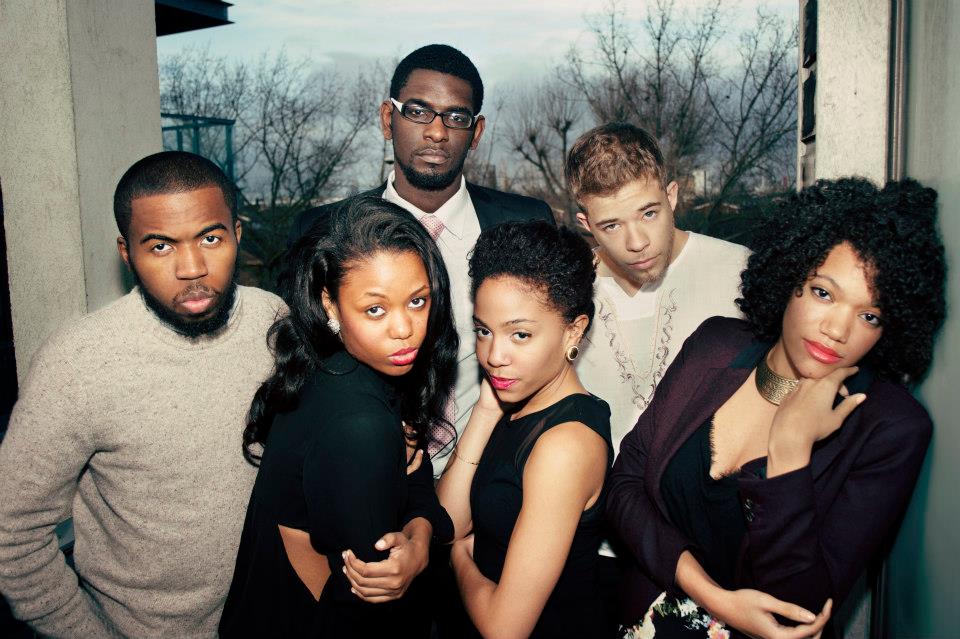